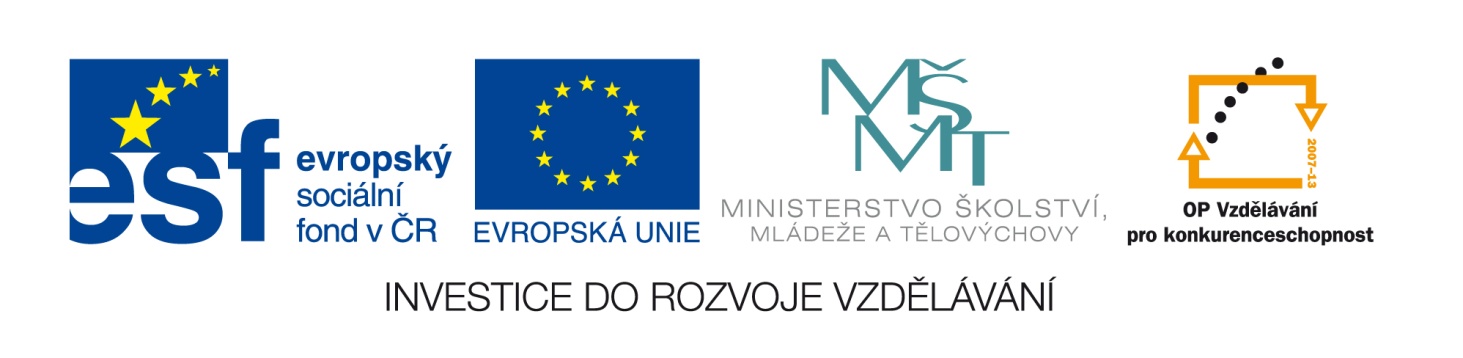 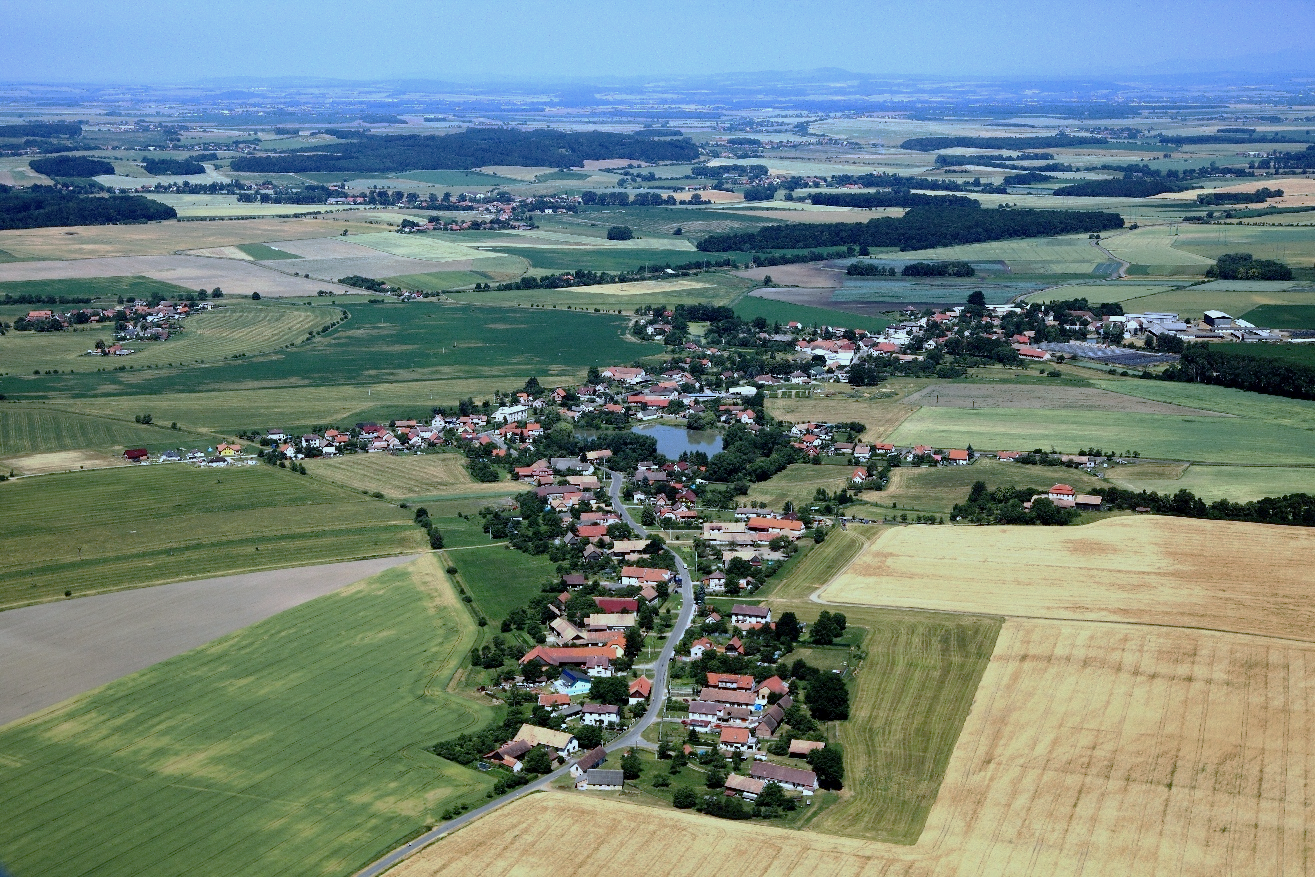 Osevní postupy
Obsah tématu: 
Základní pojmy
Práce se základními pojmy
Foto: http://commons.wikimedia.org/wiki/File:Leteck%C3%BD_sn%C3%ADmek_obce_Boleho%C5%A1%C5%A5.JPG
Dne 20.6.2013  Autor: Obec Bolehost
Osevní postup
Systém střídání plodin na pozemcích (honech)








Sled plodin
Časová posloupnost pěstovaných plodin na určitém pozemku
Význam osevních postupů
plevelohubný efekt 
zlepšení podmínek pro následnou plodinu
zvýšení půdní úrodnosti
zabránění šíření škůdců
Pojmy
Hon
Základní půdní jednotka v osevních postupech
Vzniká sloučením jednoho nebo více pozemků o různé ploše

Hony by měly mít přibližně stejnou velikost (rozdíl do 5%)
Hon je zpravidla osetý stejnou plodinou, ale může být také oset různými druhy, které jsou ze stejné pěstitelské skupiny (např. okopaniny, obilniny, …) nebo z více pěstitelských skupin (např. okopanina + obilnina)
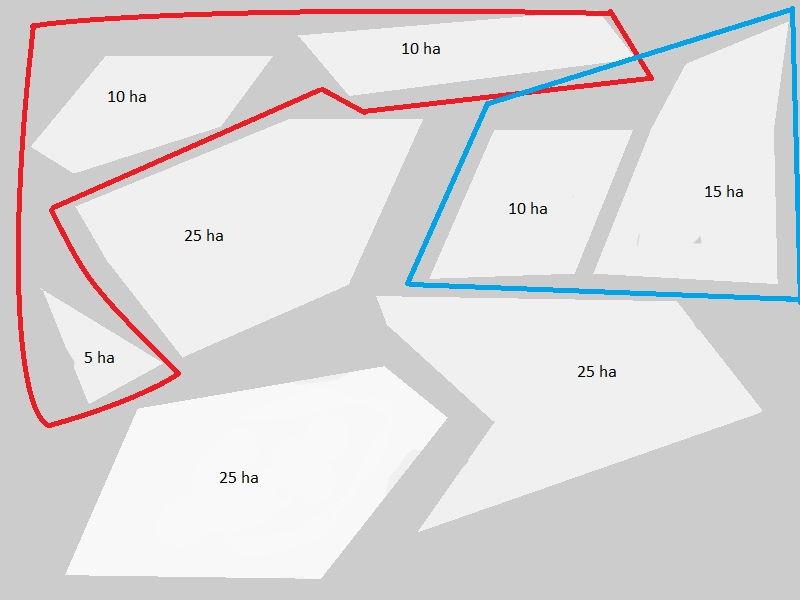 Navrhněte spojení pozemků v hony
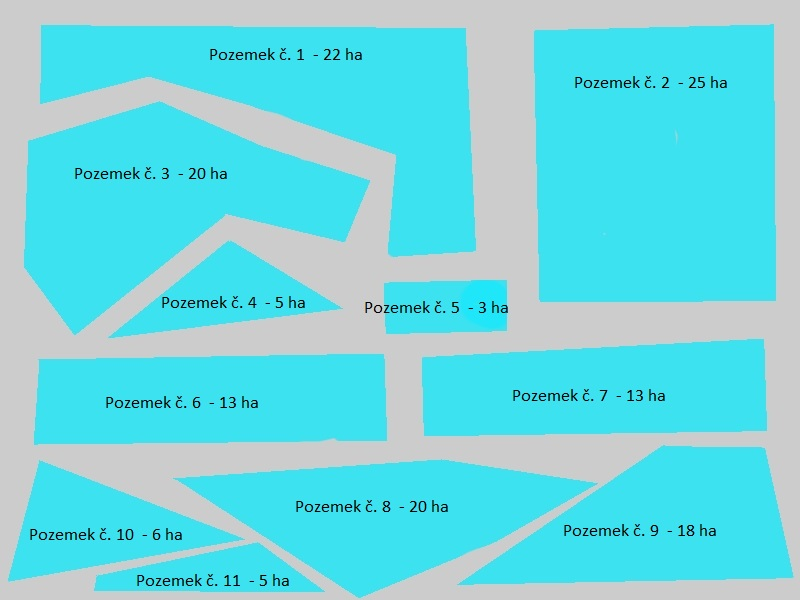 Plodina
Rostlina pěstovaná pro hospodářské využití
Plodina hlavní
plodina pěstovaná na pozemku (honu) po většinu vegetační doby

Meziplodina
Plodina pěstovaná v období mezi dvěma hlavními plodinami
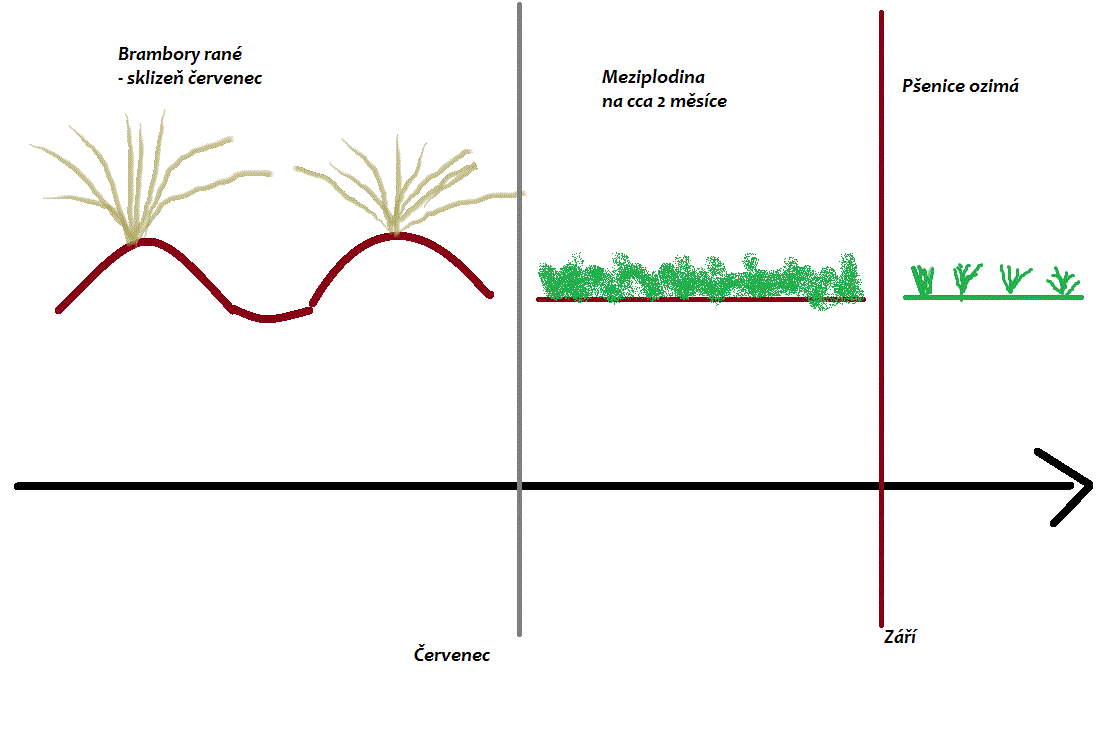 Krycí plodina 
plodina, která je zasetá zároveň s jinou plodinou na témže pozemku a poskytuje jí tak ochranu na počátku růstu proti vnějším činitelům

Podsev 
plodina setá současně nebo po zasetí krycí plodiny na stejný pozemek
Předplodina 
plodina zařazená v osevním plánu před pěstovanou plodinou

Následná plodina
plodina zařazená v osevním plánu po pěstované plodině

Monokultura 
pěstování stejné plodiny po sobě na témže pozemku po více let
Plodina zlepšující
plodina která zlepšuje stav půdy a příznivě působí na půdní úrodnost
Stav půdy je po zrušení porostu této plodiny lepší, než zanechala její předplodina

Plodina zhoršující
Plodina, která zhoršuje stav půdy 
Stav půdy je po zrušení tohoto porostu v horším stavu, než v jakém stavu zanechala půdu předplodina
Opakování
Vysvětli pojem: 
Hon
Sled plodin
Plodina zlepšující
Předplodina
Meziplodina
Podsev
Podsev
Plodina zhoršující
Osevní postup
Monokultura
Krycí plodina
Hlavní plodina
Zdroje
Škoda, Vítězslav Prof. Ing., CSc. a kol., Obecná produkce rostlinná. Česká zemědělská univerzita, 1998. 190 s. ISBN 80-213-0450-2

Online  http://www.eposcr.eu/wp-content/uploads/2011/04/ML01-Osevni-postup.pdf  dne 20.6.2013
Online  http://web2.mendelu.cz/af_217_multitext/ke_stazeni/produkce/Osevni%20postupy.pdf dne 20.6.2013
Online  http://www.bioinstitut.cz/documents/Pripravapozemkupredvysevem_seti_osivavosevnimpostupu.pdf dne 20.6.2013
Online http://web2.mendelu.cz/af_217_multitext/ke_stazeni/produkce/ dne 20.6.2013